Figure 1. Tracing of inferior temporal sulci for CP and control participants and fusiform gyrus demarcation. (A) ...
Cereb Cortex, Volume 17, Issue 10, October 2007, Pages 2354–2363, https://doi.org/10.1093/cercor/bhl144
The content of this slide may be subject to copyright: please see the slide notes for details.
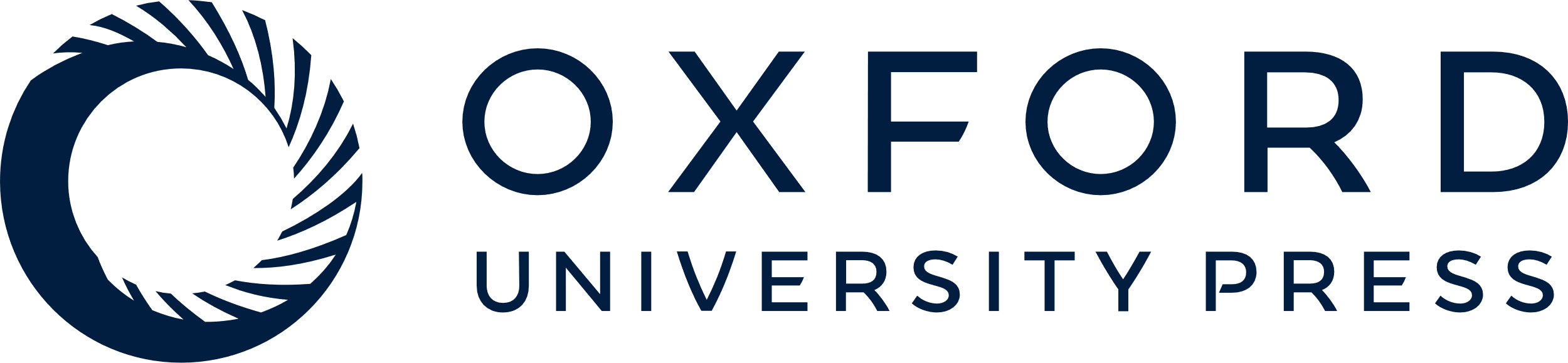 [Speaker Notes: Figure 1. Tracing of inferior temporal sulci for CP and control participants and fusiform gyrus demarcation. (A) Ventral view of inferior surface of a normal brain with cerebellum and brainstem stripped away. Anterior (AF) and posterior (PF) fusiform tracings in the right (R) hemisphere, and tracing of the C and OT sulci in the left (L) hemisphere. Deviation of the C and OT sulci from the midline was measured at levels of A (midway of the aF), P (midway of the pF), and M (midway between the anterior and posterior end of the fusiform gyrus). The solid line indicates the distances between the midline and C and the dashed line between the midline and OT. The maximal width from side to side was measured to correct for differences in head width. (B) Individual tracings for C and OT sulci for each of 6 CPs (left panel: orange = OT; red = C) and each of 12 control participants (middle; green = OT; blue = C) and the overlay of the group means (right panel). Orange and green: OT sulcus. Red and blue: C sulcus. Thinner lines: each individual sulcus. Thicker lines: the trends of all individual lines in each group generated using least square technique.


Unless provided in the caption above, the following copyright applies to the content of this slide: © The Author 2007. Published by Oxford University Press. All rights reserved. For permissions, please e-mail: journals.permissions@oxfordjournals.org]